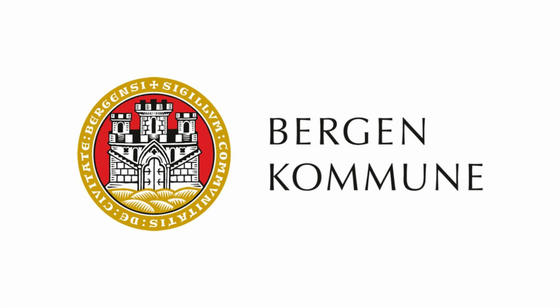 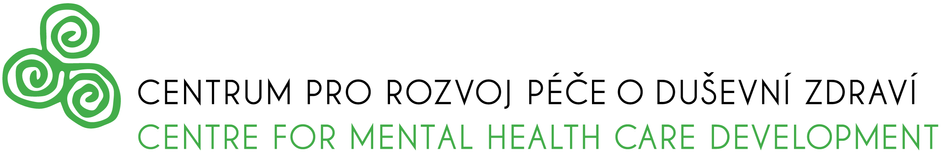 Ukázka z výuky modulu Sexualita
Jakub Červenka
Jitka Boháčková
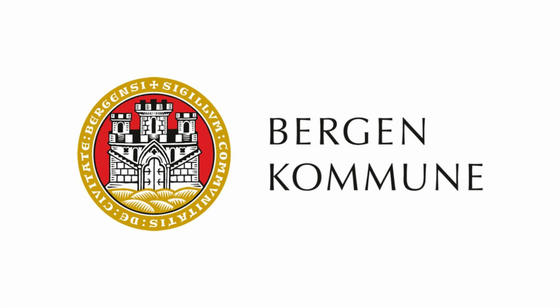 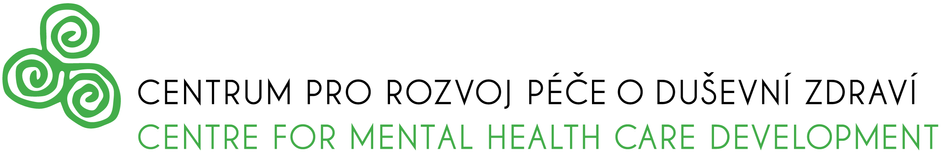 Sexualita
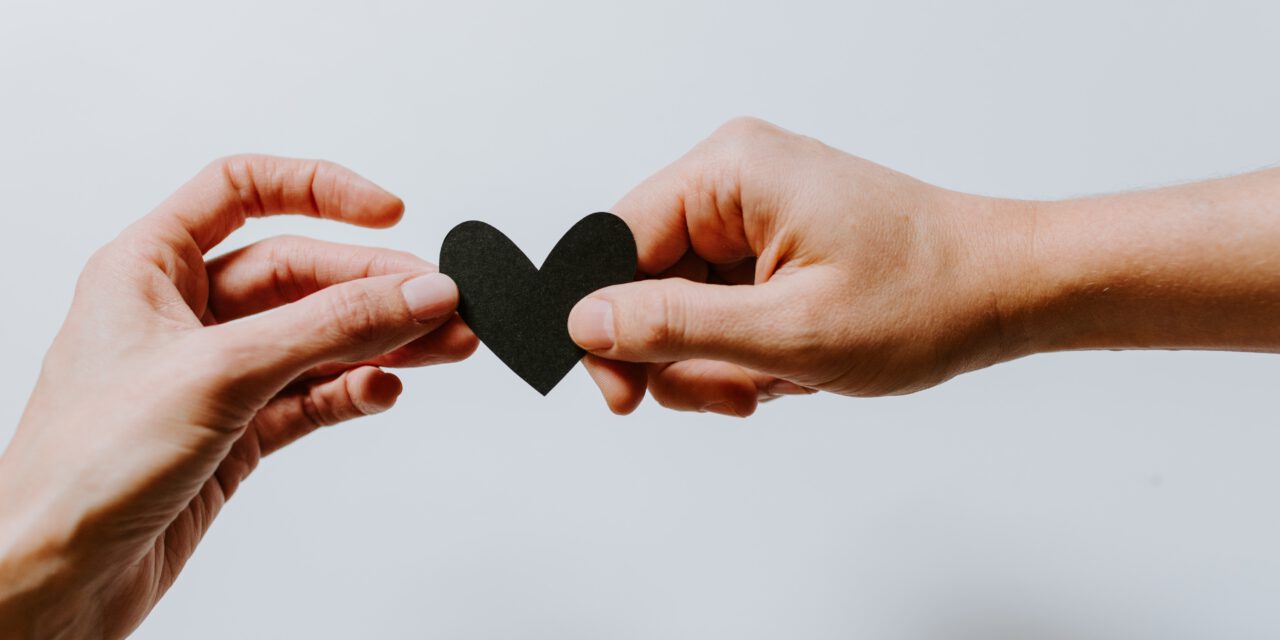 Co Vás napadne při vyslovení pojmu sexualita?
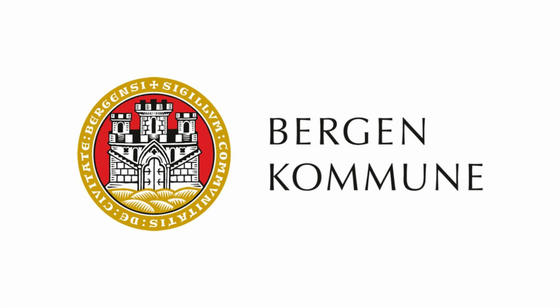 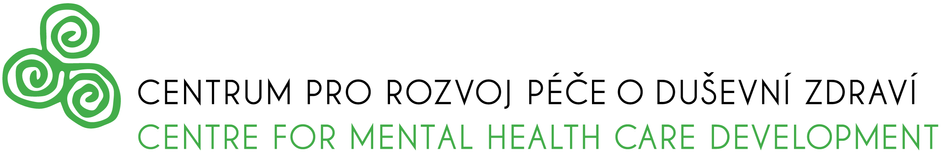 Co sexualita zahrnuje?
potřebu fyzického kontaktu s blízkým
pocit silného citu, sounáležitosti s  člověkem, opory
vyjadřuje spokojenost, pocit potřeby pro jiné
sex, sexuální uspokojení
rodičovství a s tím i potřeba pokračování rodu
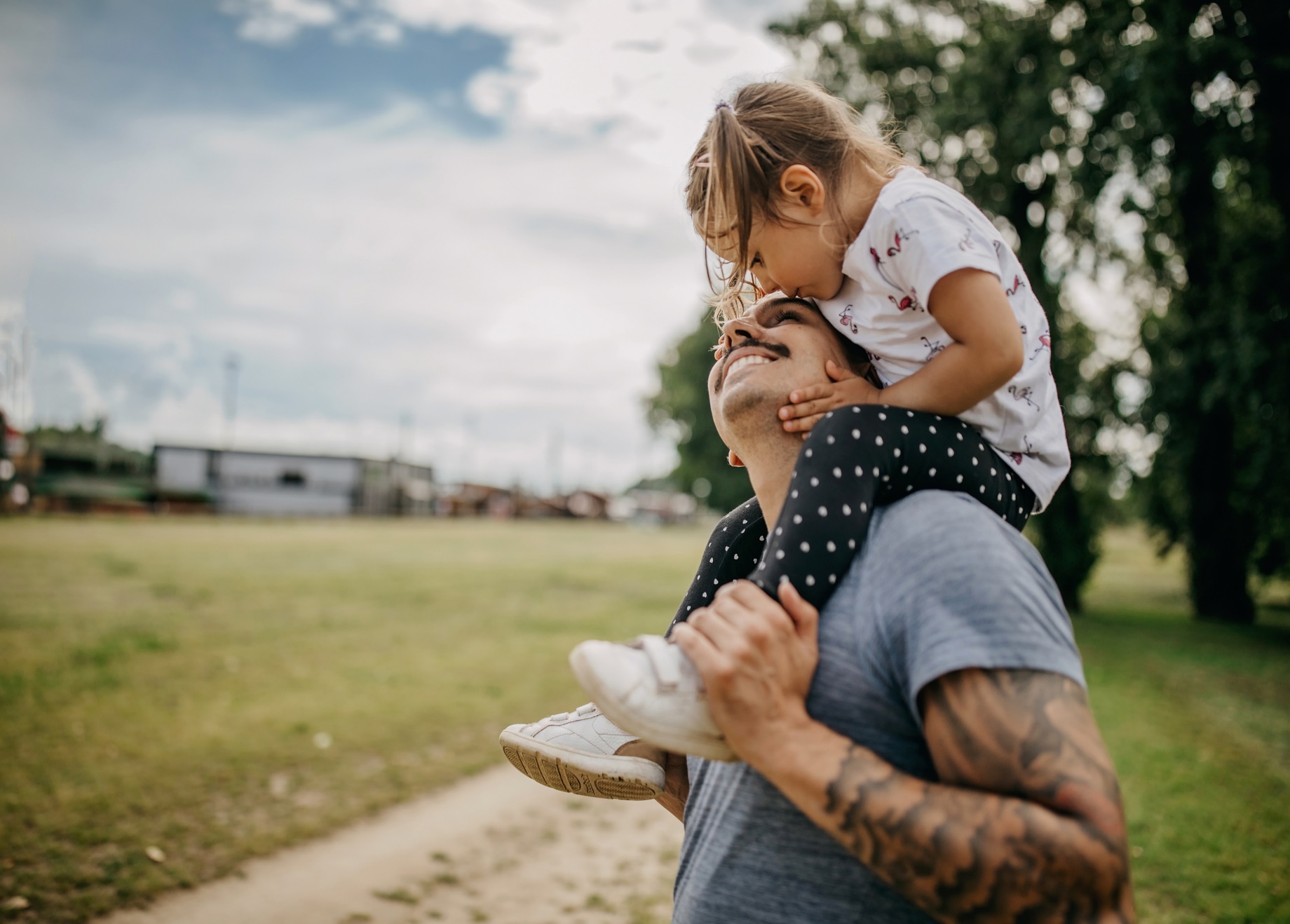 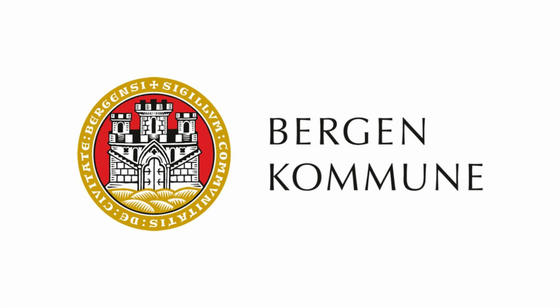 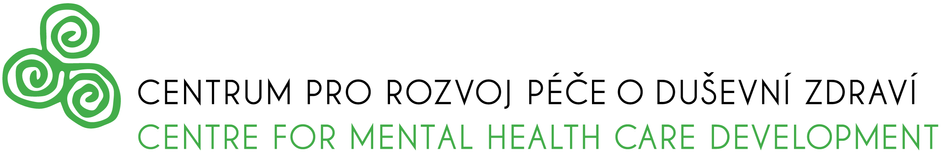 Sexualita
je ústředním a celoživotním aspektem lidského života

vývoj člověka je psychosexuální

Sigmund Freud – proč sexualita byla ústředním tématem jeho psychologické práce? 

je nutné vnímat kulturní a historický kontext té doby

příklad z Vídně
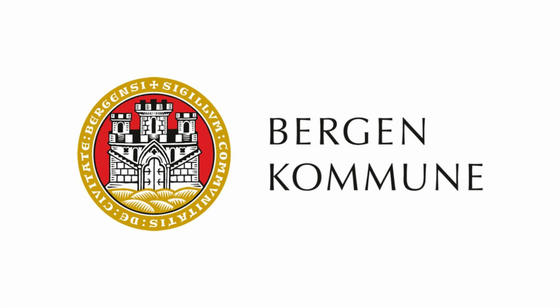 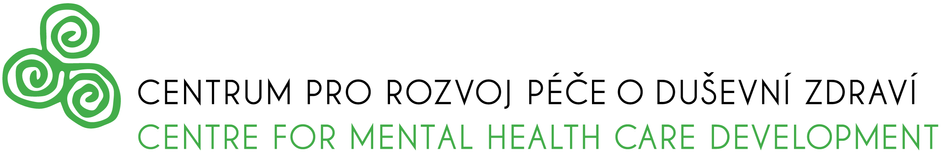 Sexualita a duševní onemocnění
Maslowova pyramida potřeb
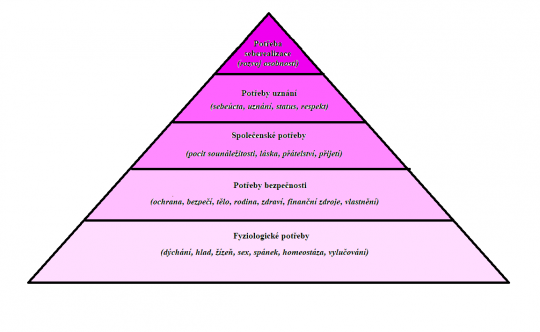 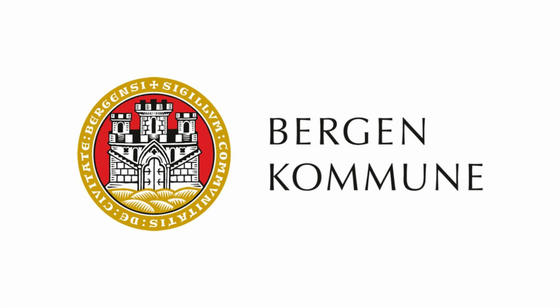 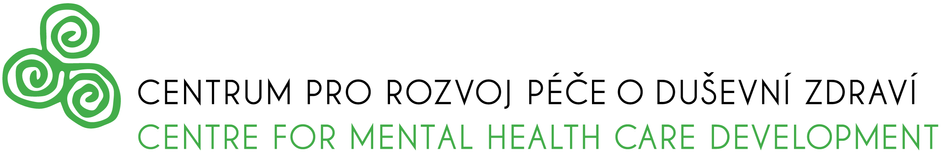 Důvody problémů v oblasti sexuality lidí s duševním onemocněním
Stigma
Trauma
Nespokojenost se svým tělem
Sebevědomí
Medikace
Partnerské vztahy
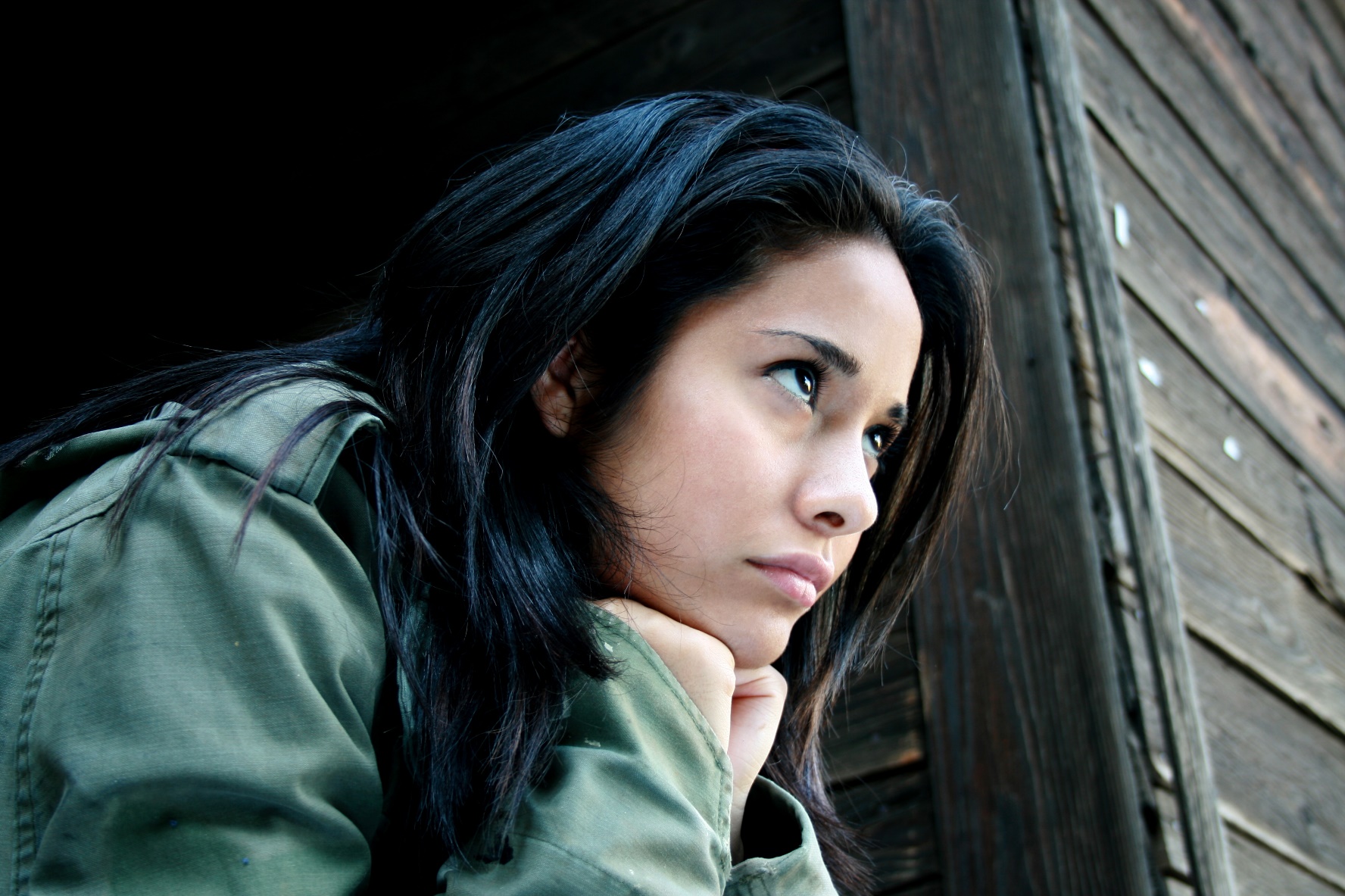 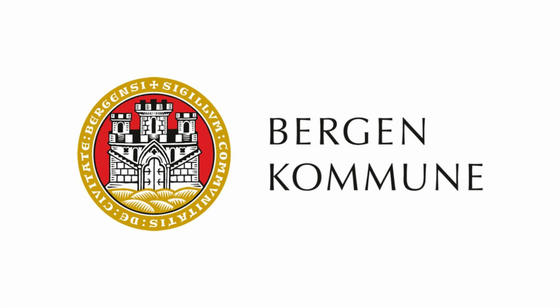 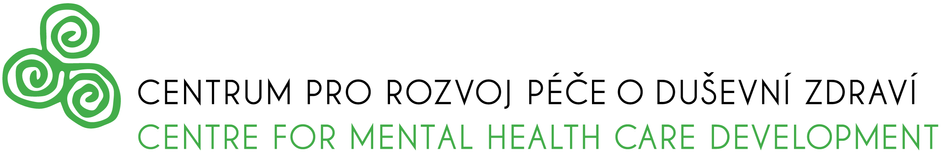 Nikdy to nevzdávejte, 
vždy je naděje …
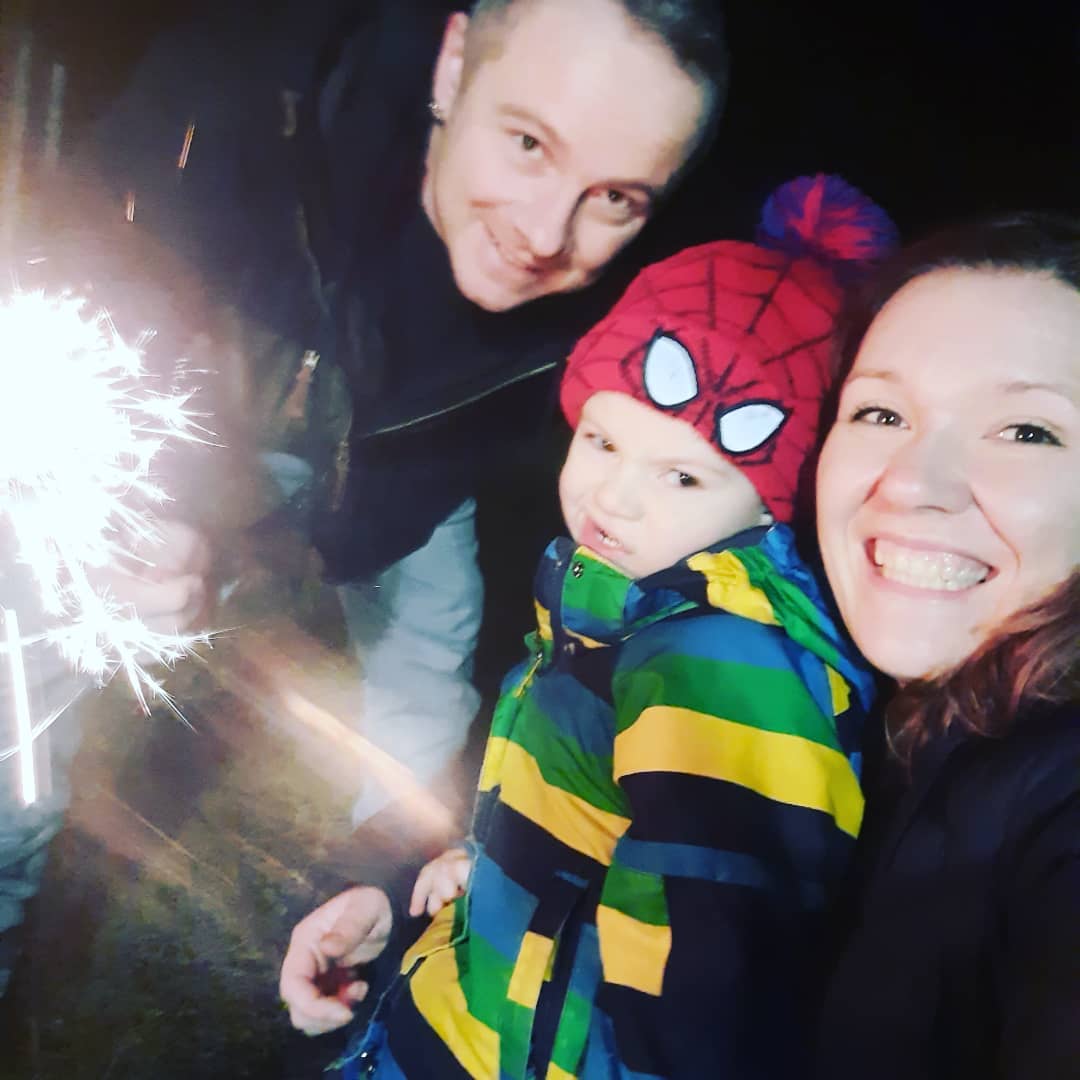 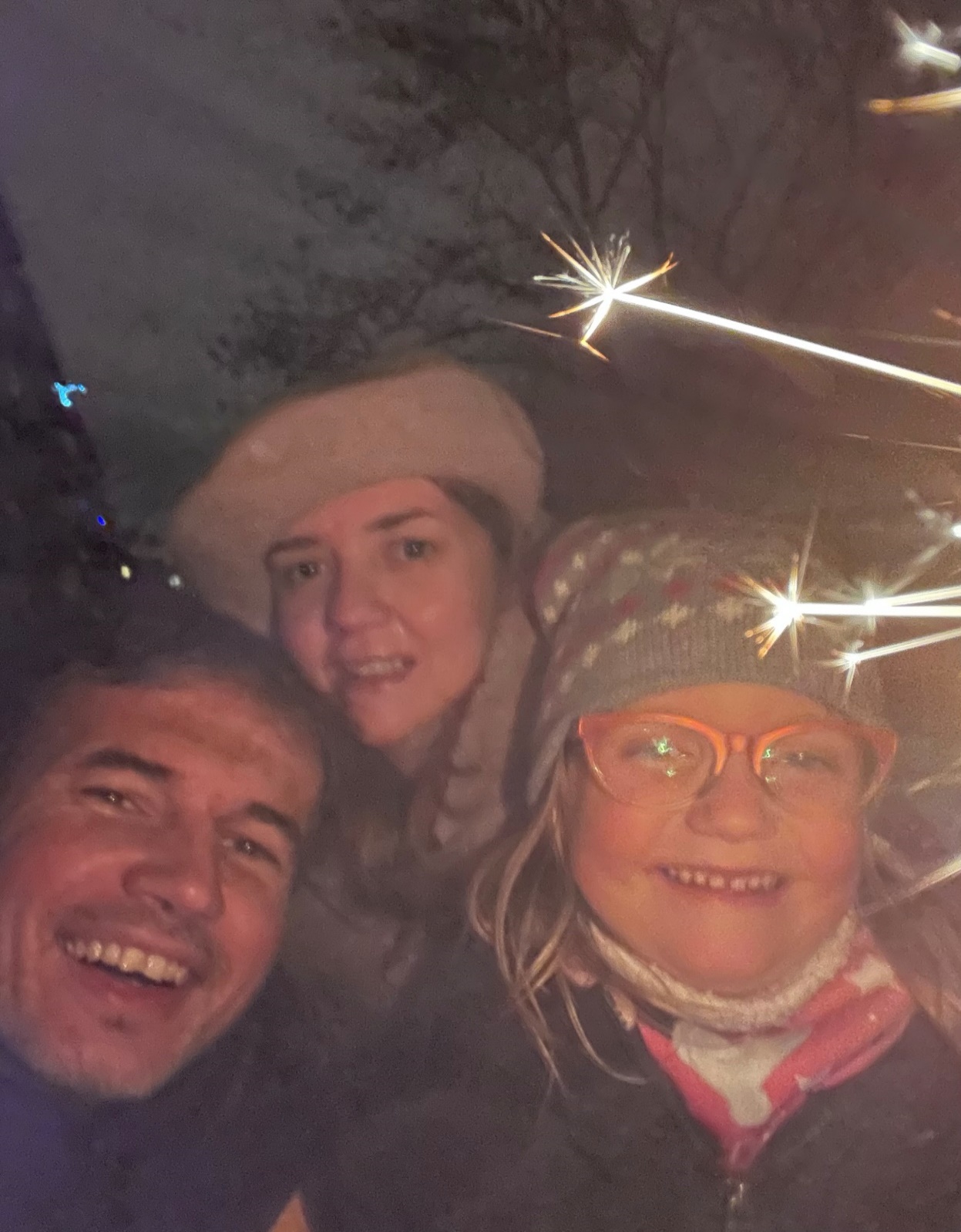 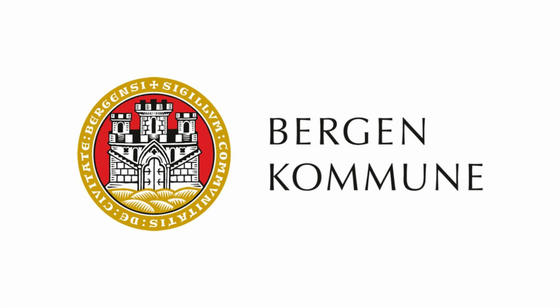 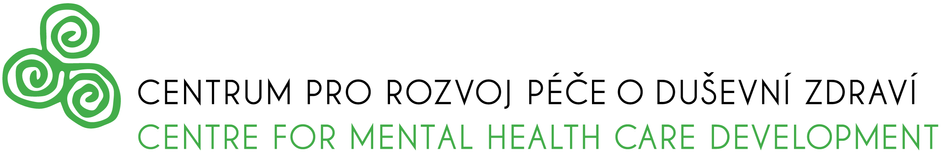 Děkujeme za pozornost
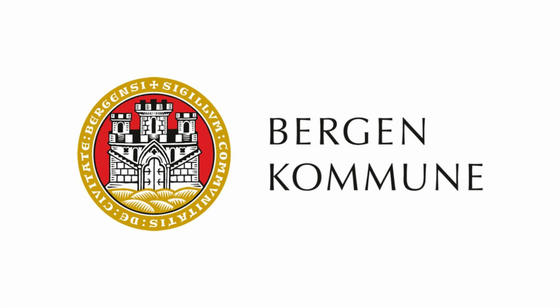 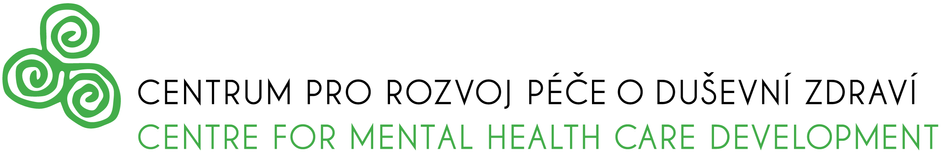 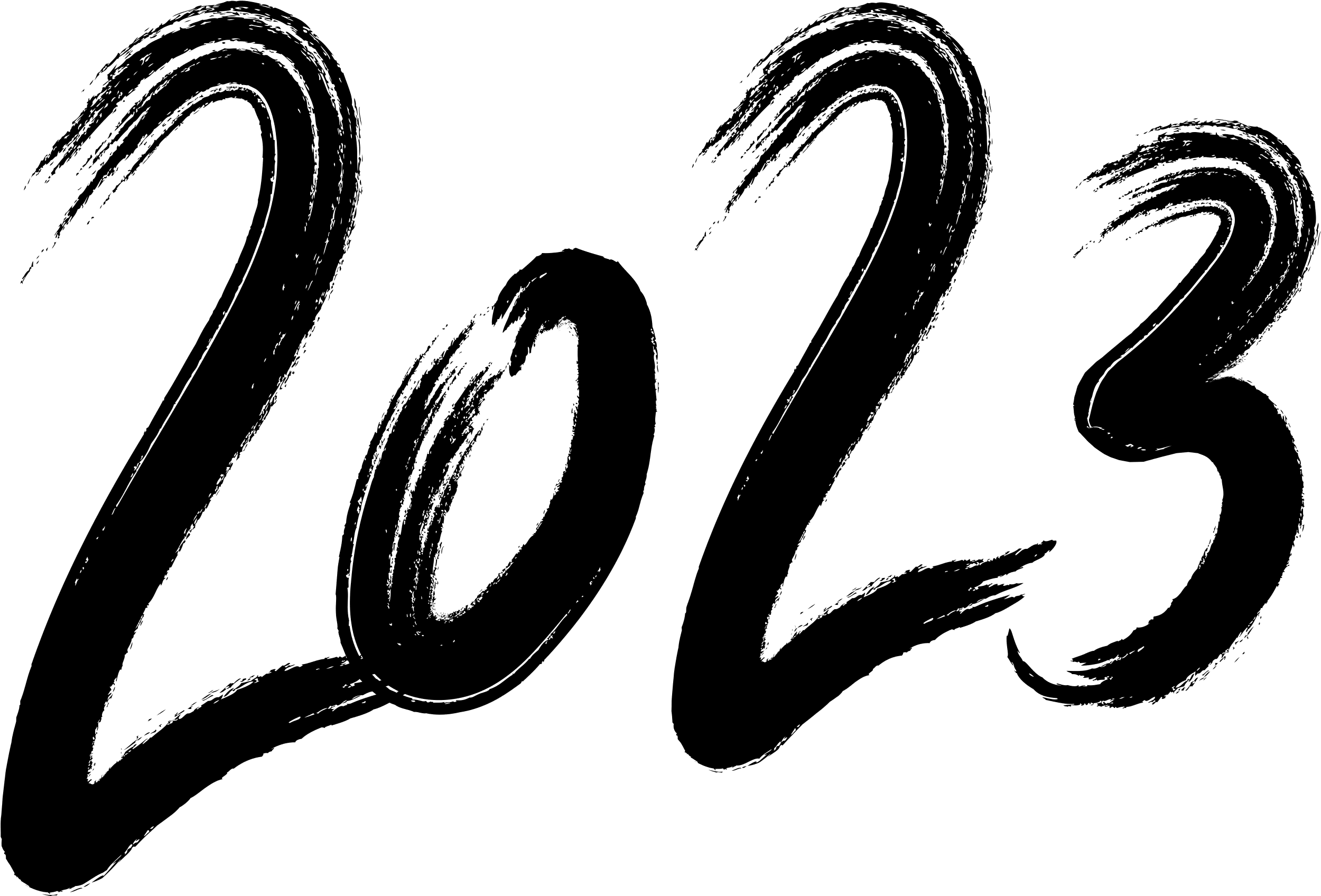